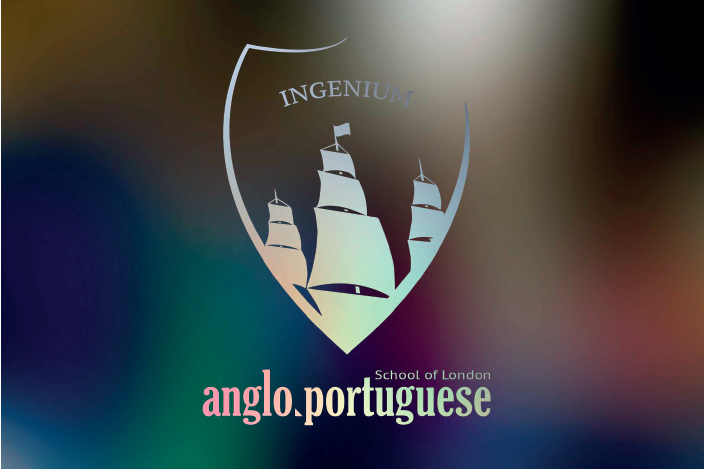 www.angloportugueseschool.org
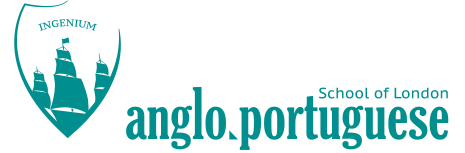 Virtual Open Event
For Admissions September 2021
www.angloportugueseschool.org
A tour
www.angloportugueseschool.org
Our story so far…
APSoL opened September 2020 after a 5-year dream, with a 1-form (30 children) Reception cohort, intending to grow year-on-year. 
APSoL is located on the west wing of South Thames College and is a separate site to the college. 
From September 2021, APSoL Reception intake will be 2-form entry (60 children) and will follow PAN London admissions.
www.angloportugueseschool.org
Our vision for APSoL
Offer a broad and balanced curriculum 
Pupils being able to communicate in two languages
Having high expectations from staff, pupils & parents
Being another high-quality school choice in Wandsworth
www.angloportugueseschool.org
APSoL Building
We are now in the process of completing phase 1 works (Reception permanent classrooms) 
Phase 2 works, including play decks will commence in 2021 
For health and safety reasons, the children will be kept well away from any building works taking place.
www.angloportugueseschool.org
What our school will look like when the works are completed
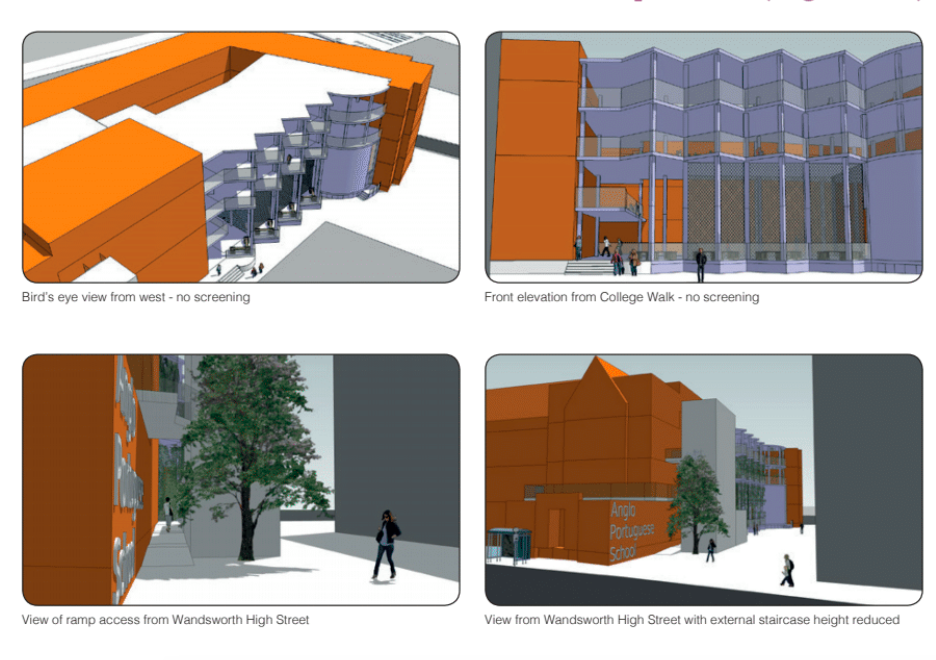 www.angloportugueseschool.org
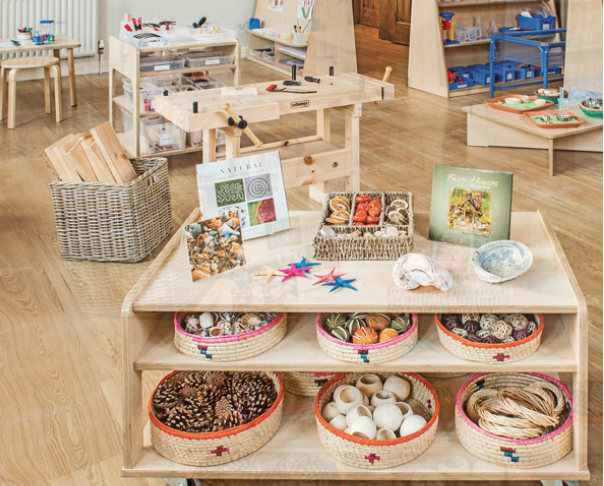 Reception learning environment
Early years framework 

Curriculum driven by the children 

7 areas of learning (prime and specific) 

Highly engaging learning environments 

Indoor and outdoor provision 

Continuous provision
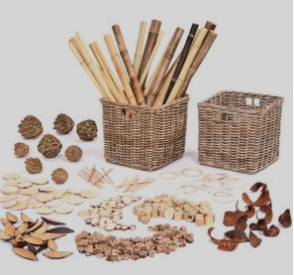 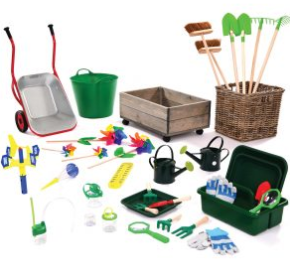 www.angloportugueseschool.org
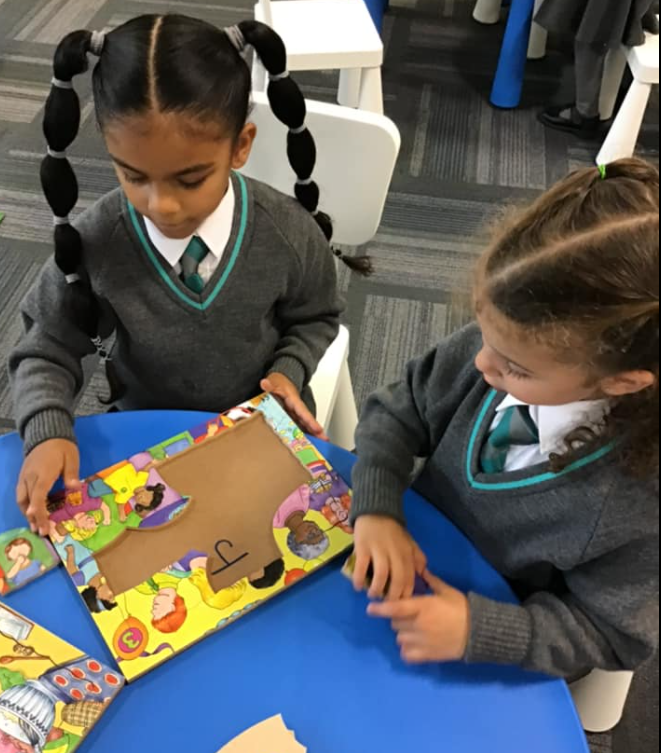 Reception Indoors Environment
Children have access to a wide range of learning opportunities across all areas of learning.
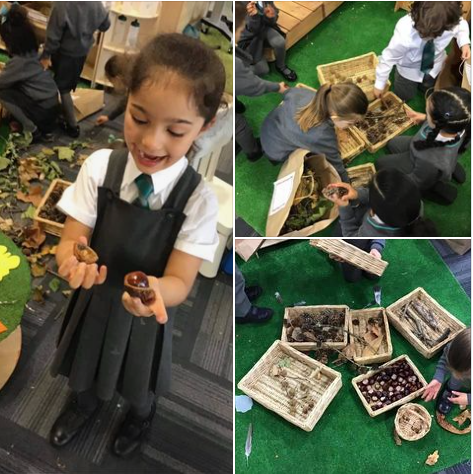 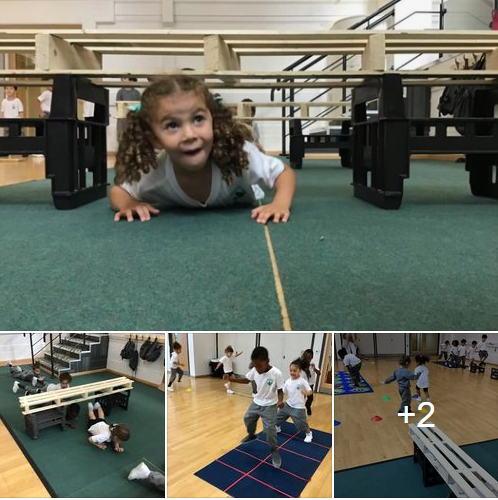 Hall
www.angloportugueseschool.org
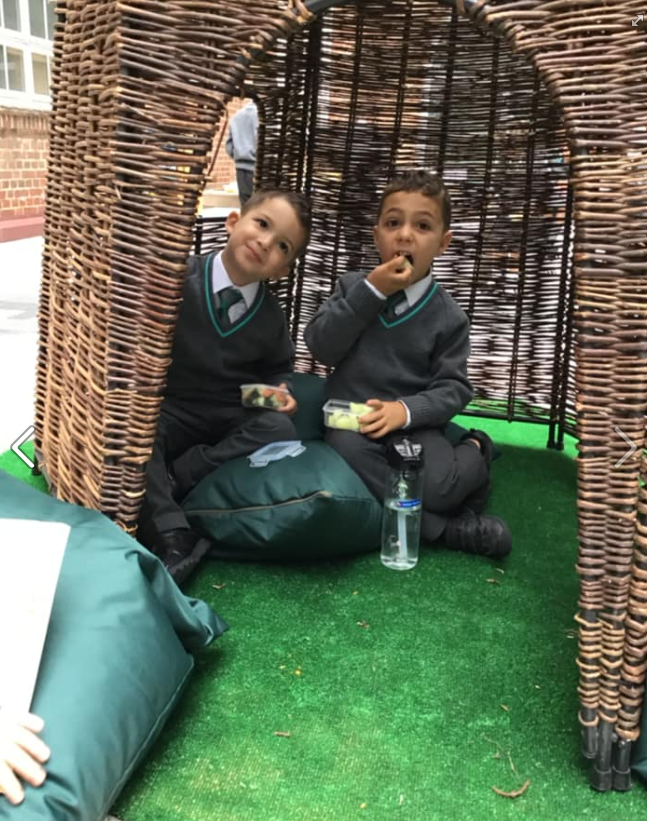 Reception Outdoors Environment
Children have access to a wide range of learning opportunities outdoors throughout the year.
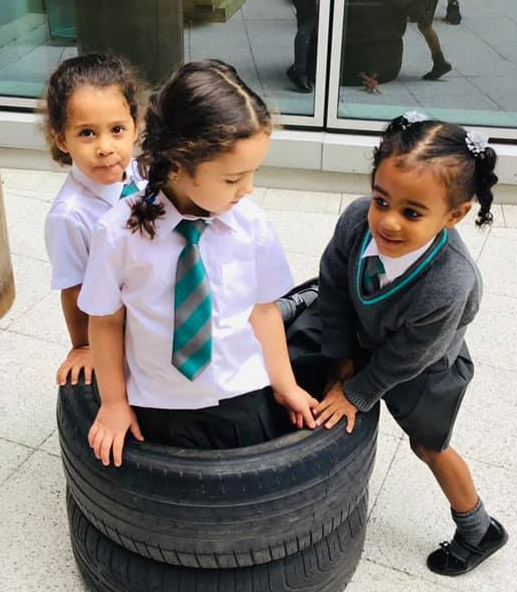 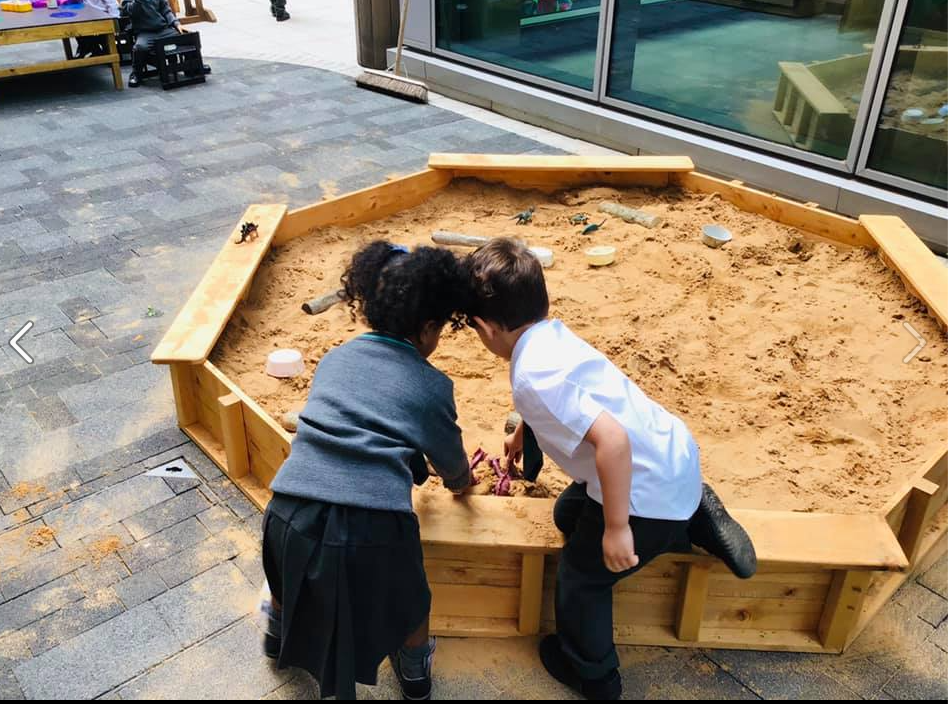 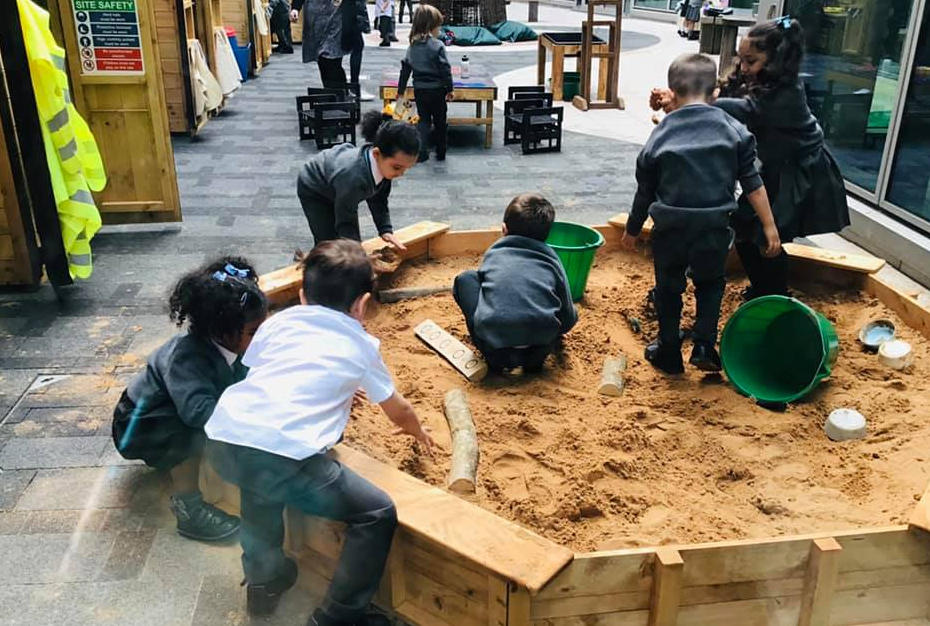 www.angloportugueseschool.org
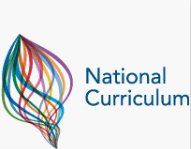 Curriculum at APSoL
British National Curriculum (NC) & Orientações escolares 

Curriculum for each subject is linked by creative cross curricular topics. (examples adjacent)

English – high quality
       text-led topics

Maths – Maths mastery approach & CPA – Whiterose

Phonics (Reception & KS1)

Portuguese – immersion model in Reception, structured programme for language lessons and CLIL
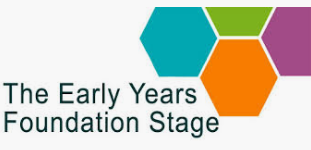 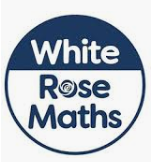 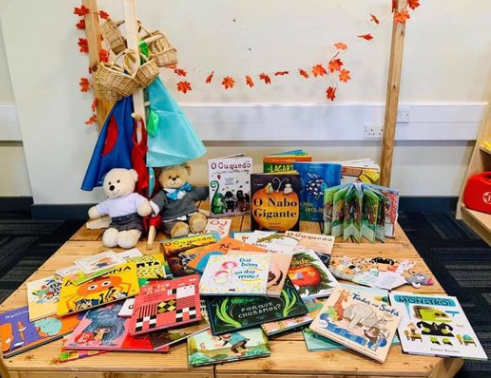 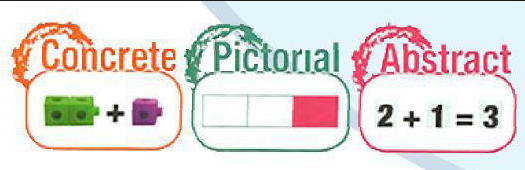 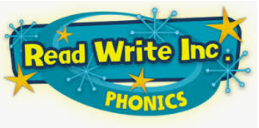 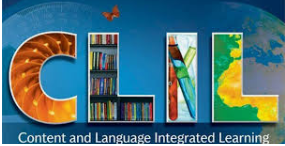 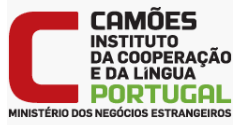 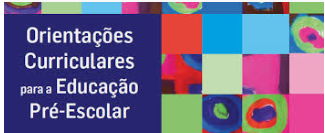 www.angloportugueseschool.org
Reception Brochure
Click on the link below to see how we learn in Reception 

https://angloportugueseschool.org/wp-content/uploads/2020/04/APSoL-EYFS-Brochure-2020.pdf
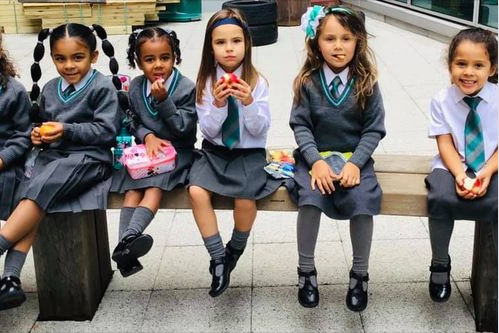 www.angloportugueseschool.org
Reception Curriculum at APSoL
https://angloportugueseschool.org/wp-content/uploads/2020/07/APSoL-Curriculum-Overview-Reception.pdf
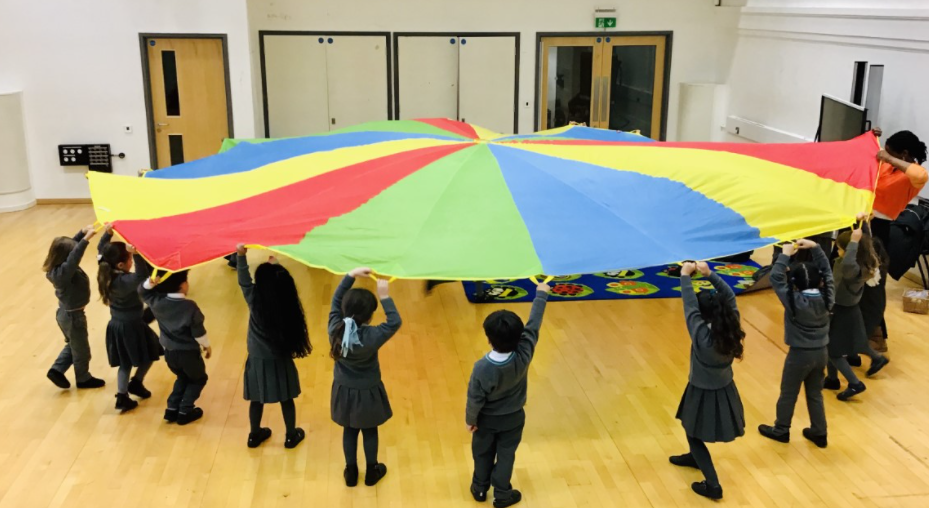 www.angloportugueseschool.org
Why Bilingual Education?
Increased cognitive development
Better academic achievement
Improved memory
Cross cultural appreciation
Enhanced abilities to compete in a global marketplace
http://www.bilingualism-matters.ppls.ed.ac.uk 

Bilingual education at APSoL: https://angloportugueseschool.org/en/bilingualism-for-everyone/
www.angloportugueseschool.org
Admissions September 2021
60 Reception Year places 
Admissions Policy: Nodal points admissions policy (30 places Wandsworth Council, 30 places out of borough) 
https://angloportugueseschool.org/wp-content/uploads/2020/07/APsoL-Admissions-Policy-2021.pdf
Pan London e-admissions process. All parents must complete an e-admissions form via their local authority:
https://www.eadmissions.org.uk/

If you have any questions, please contact us: 020 3417 0905
www.angloportugueseschool.org
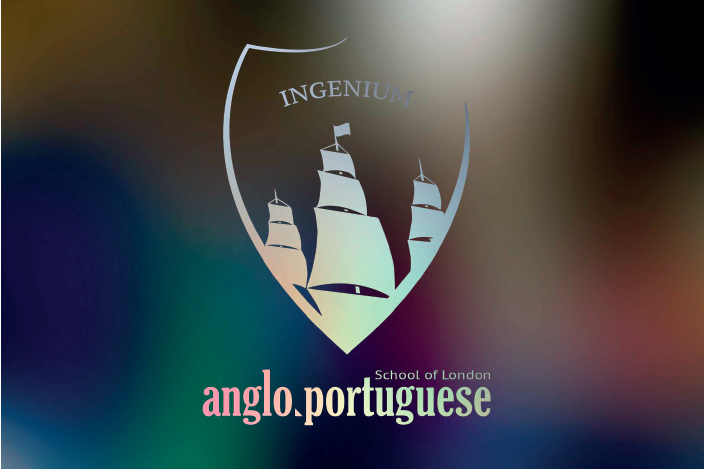 www.angloportugueseschool.org